Smarter Balanced
Writing to Demonstrate
 English Language Arts Literacy
5/8/2014
1
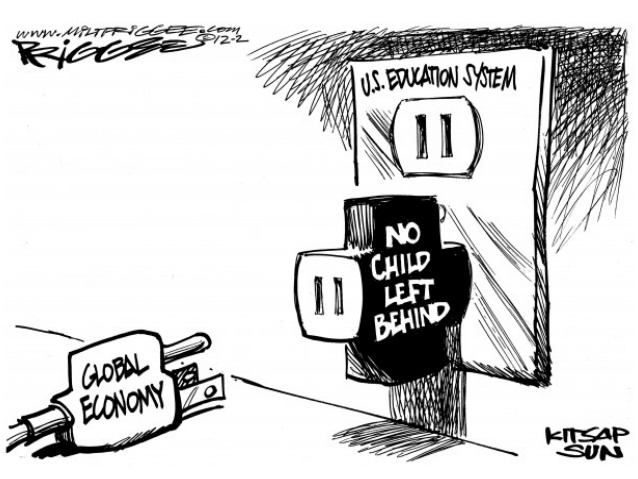 5/8/2014
2
[Speaker Notes: OAKS and No Child Left Behind did not fit with what Employers want from their employees. Studies have shown that major businesses are looking for employees who possess the 4 C’s:  Communication (written and oral) Collaboration, Creativity and Critical Thinking.]
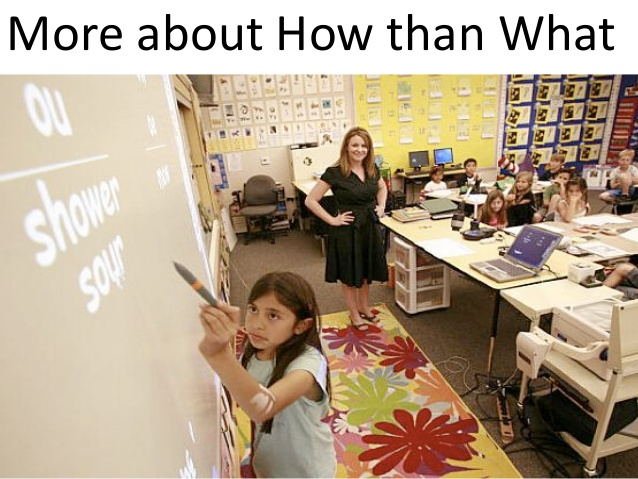 5/8/2014
3
[Speaker Notes: Students need to know the process for showing their thinking and supporting their claims and not a canned multiple choice answer.]
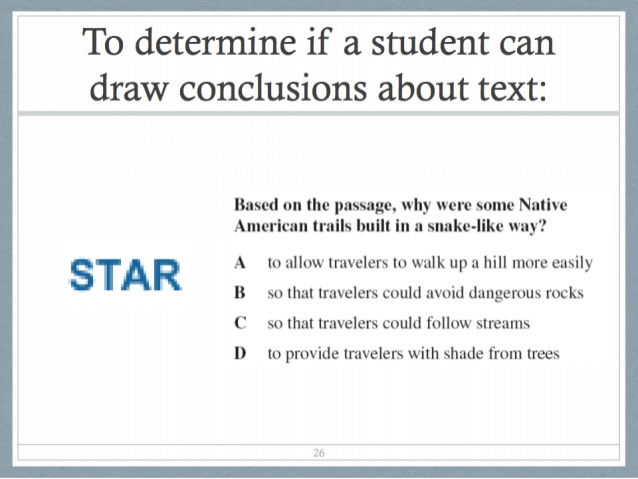 5/8/2014
4
I Choose C
http://www.youtube.com/watch?v=dY2mRM4i6tY&feature=youtu.be
5/8/2014
5
[Speaker Notes: Critical Thinking Skills, Communication Skills Needed,]
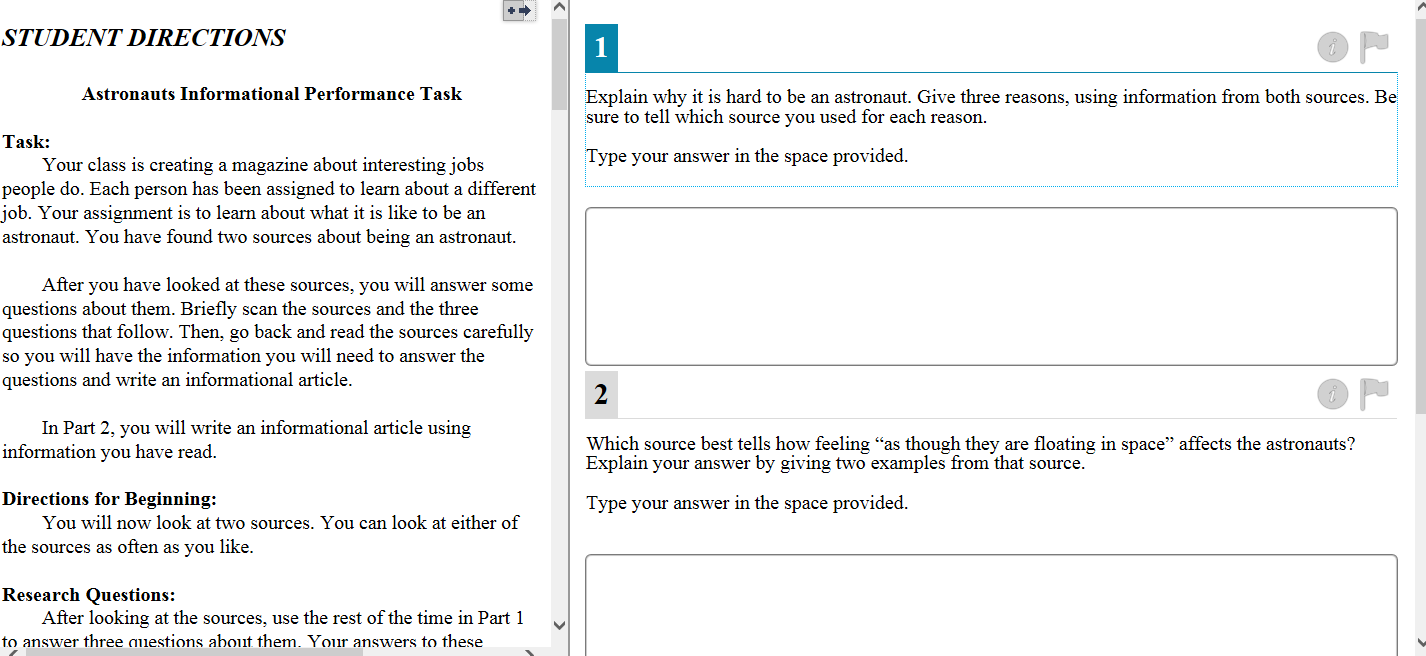 5/8/2014
6
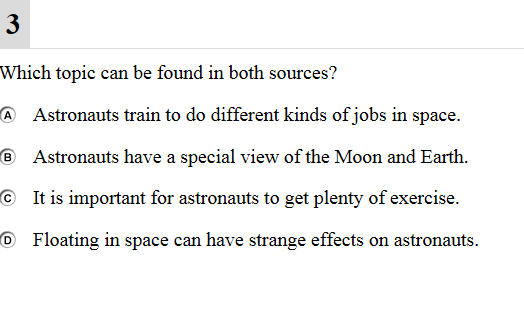 5/8/2014
7
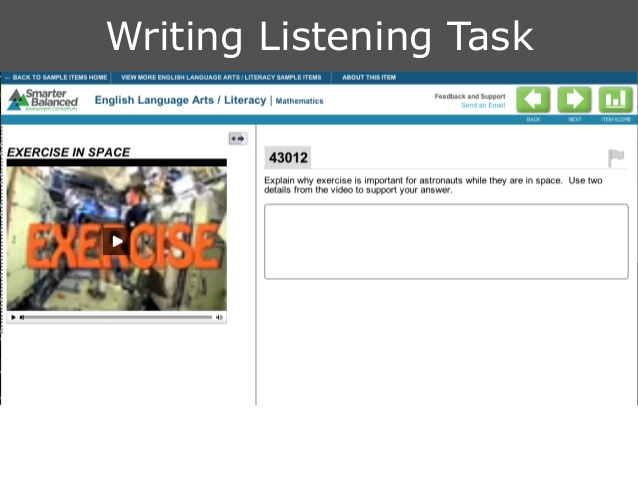 5/8/2014
8
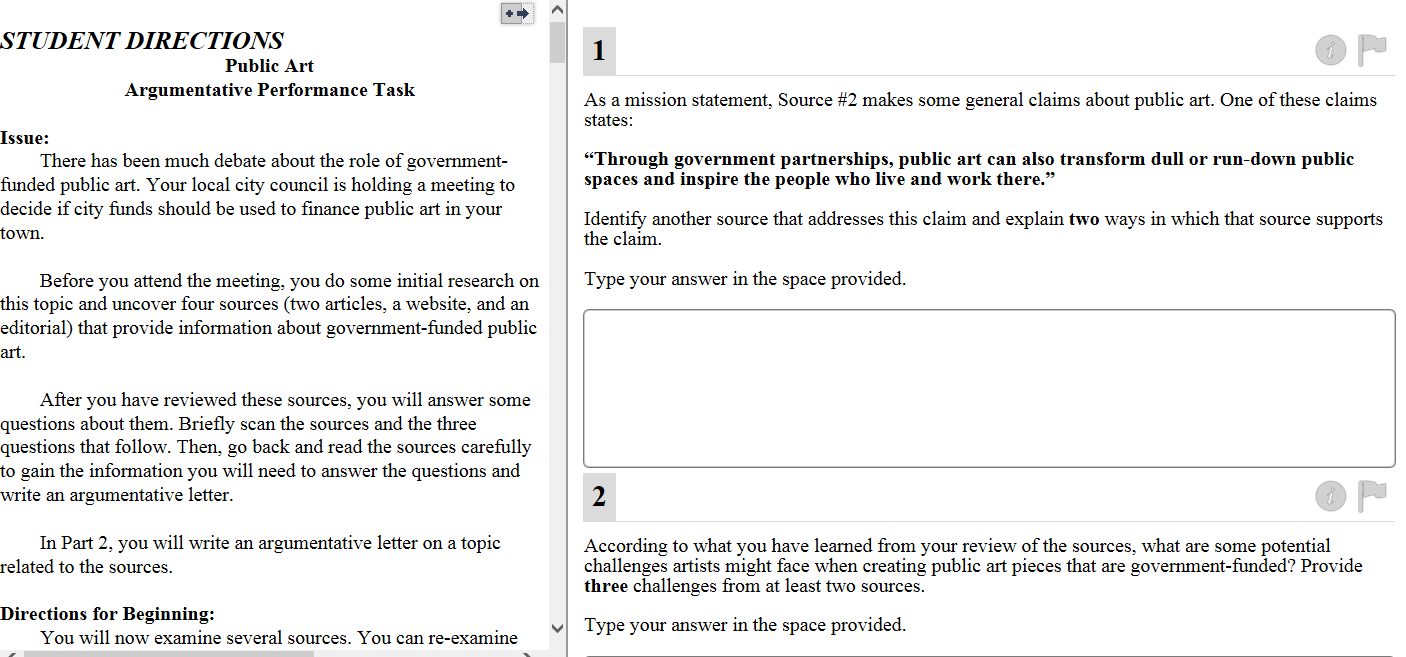 5/8/2014
9
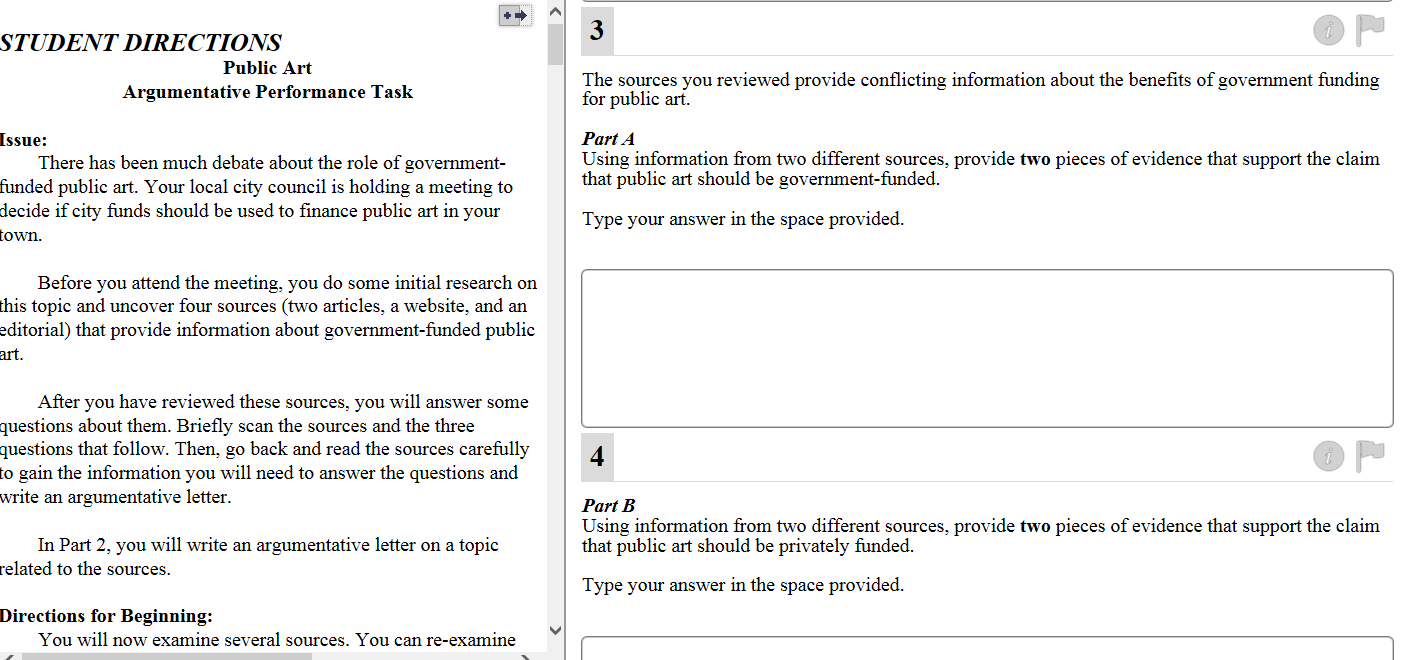 5/8/2014
10
Common Core Trivia
Which word in the CCSS appears:
			 122 times?
			    61 times?
     			    57 times?
5/8/2014
11
[Speaker Notes: Students need to know the vocabulary of the Common Core.]
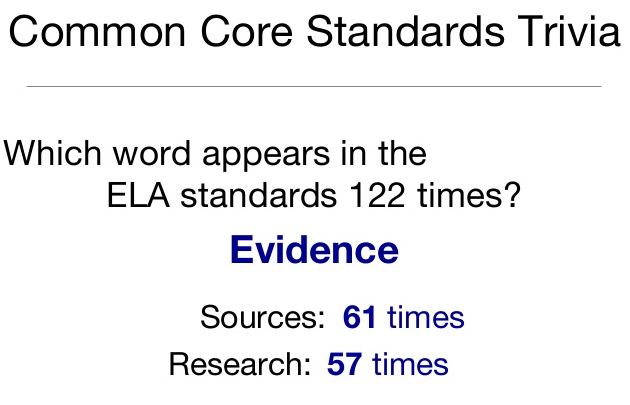 5/8/2014
12
Assessment Vocabulary
Account for
Analyze
Argue
Assess
Comment On
Compare
Contrast
Criticize
Define
Describe
Discuss
Evaluate
Examine               Summarize
Explain                  Trace
Illustrate
Indicate
Integrate
Interpret
Justify
Outline
Prove
Relate
Review
State
5/8/2014
13
[Speaker Notes: Students need to know the Instruction Words in the Assessment Questions]
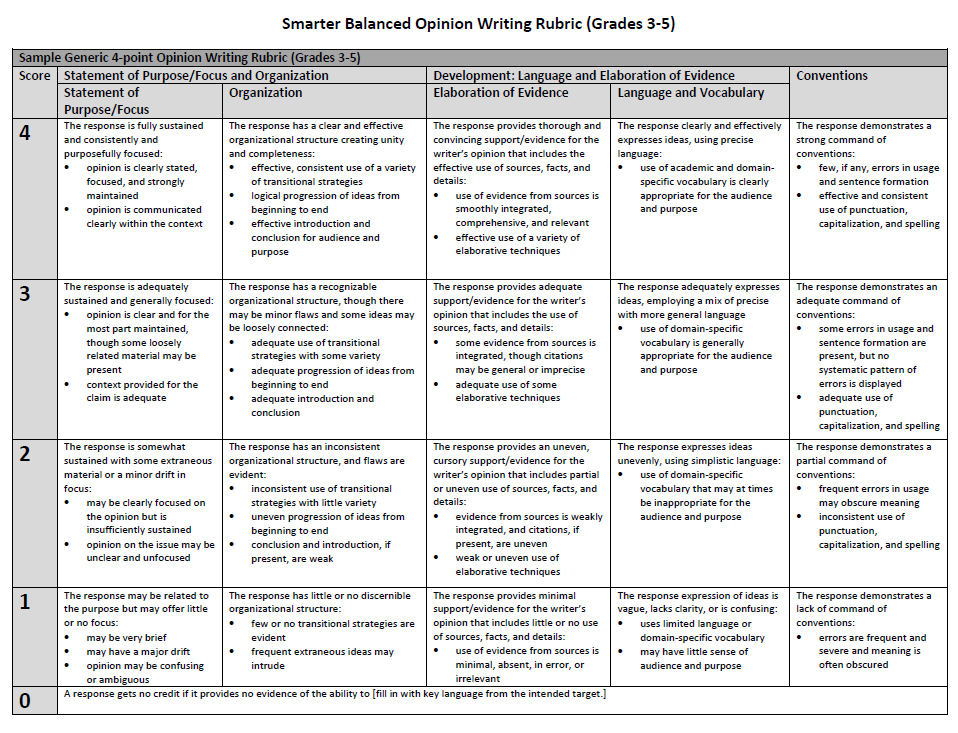 5/8/2014
14
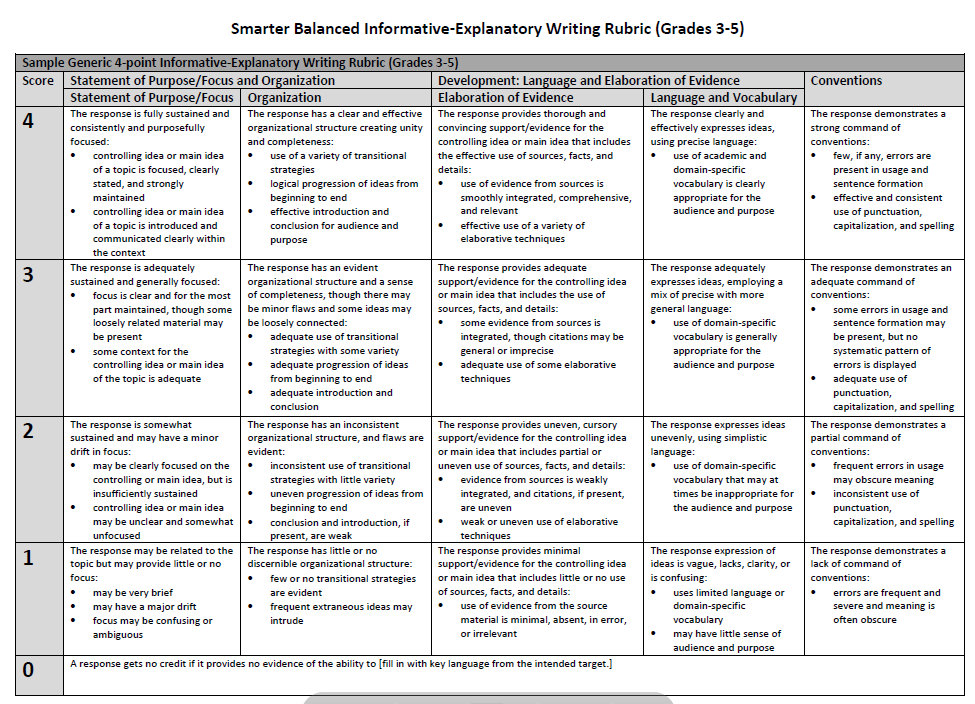 5/8/2014
15
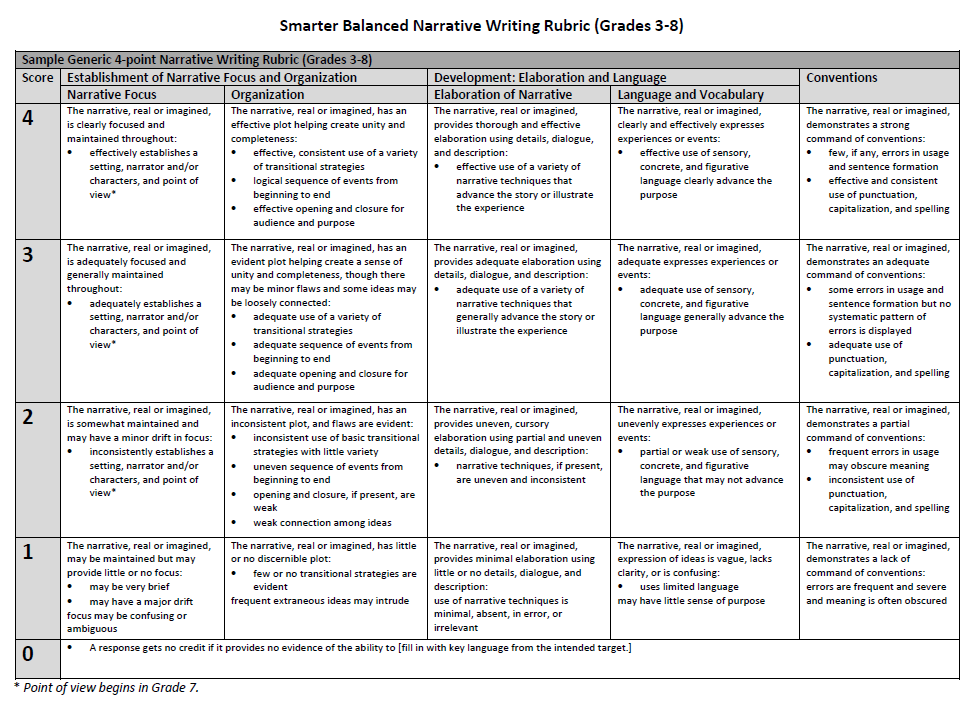 5/8/2014
16
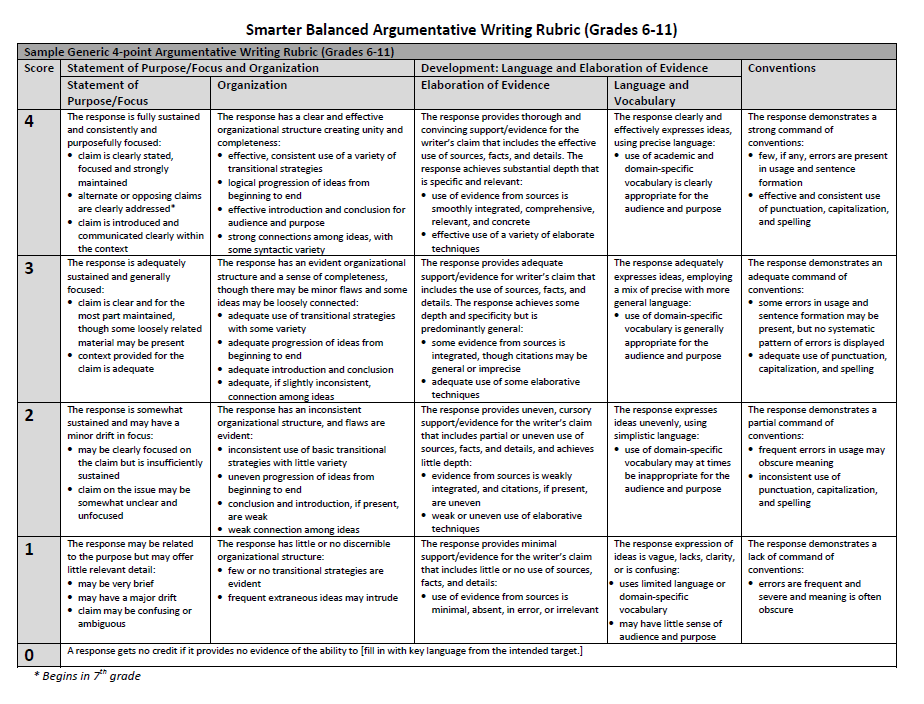 5/8/2014
17
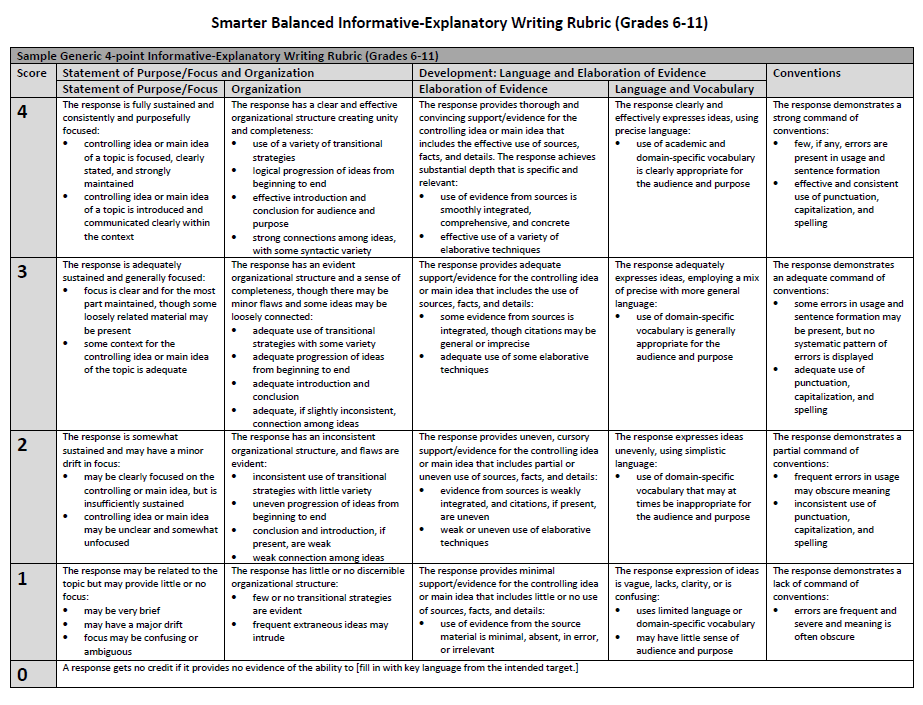 5/8/2014
18
[Speaker Notes: Students need to know the rubrics by which they will be assessed in Smarter Balanced.]
How Do We Get There?
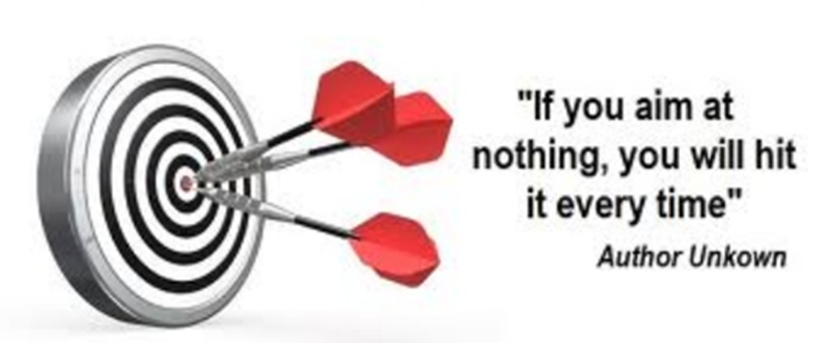 5/8/2014
19
Student  Writing Tools
Tiered Vocabulary Lists
Sentence Frames
Paragraph Frame
Multiple Consistent Opportunities To Write Across All Content Areas Following A Similar Format
5/8/2014
20
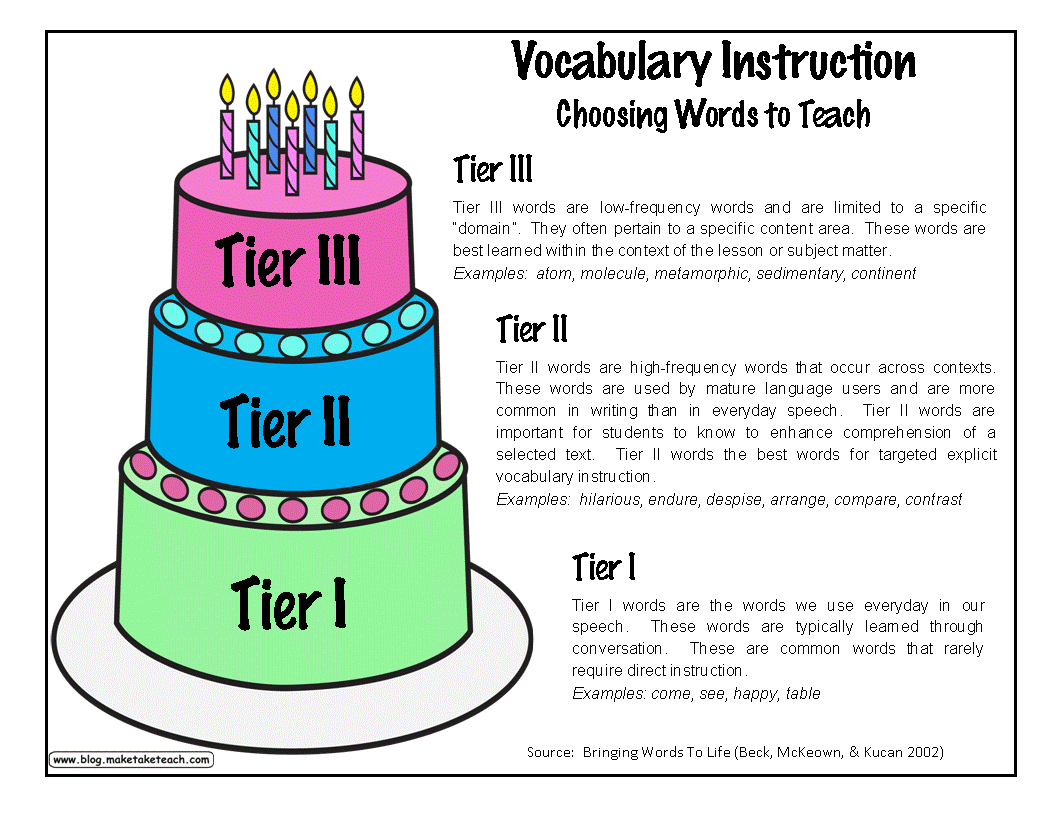 5/8/2014
21
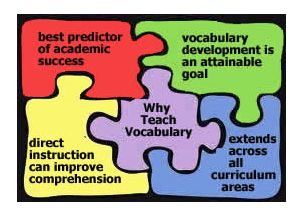 5/8/2014
22
Sample Tier Lists
Hyde Park Central School District – New York
5/8/2014
23
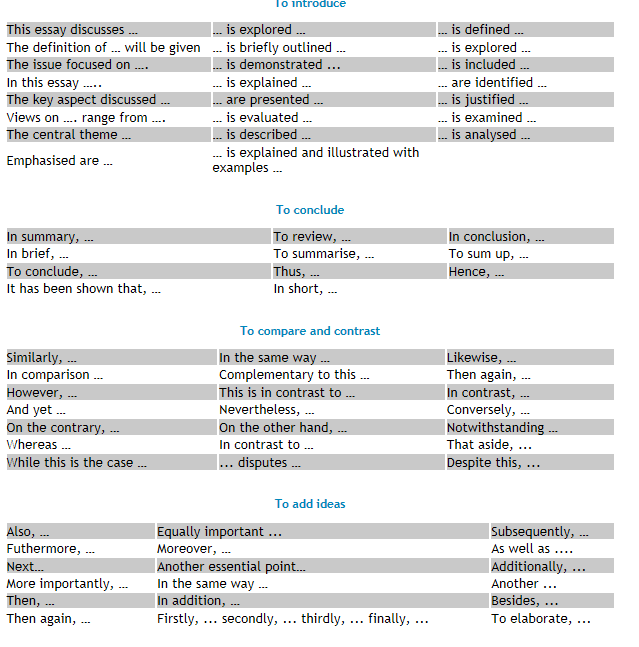 5/8/2014
24
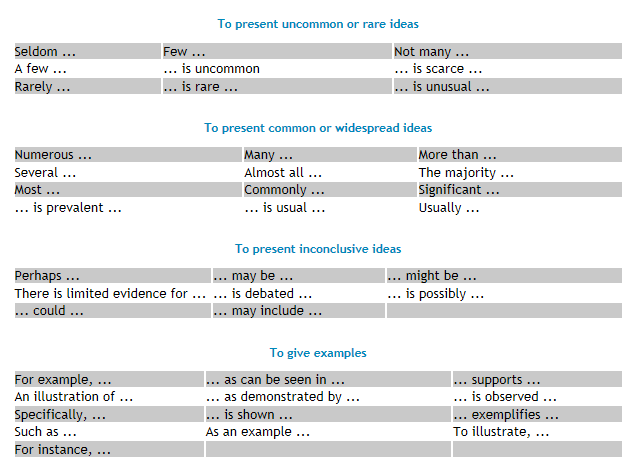 5/8/2014
25
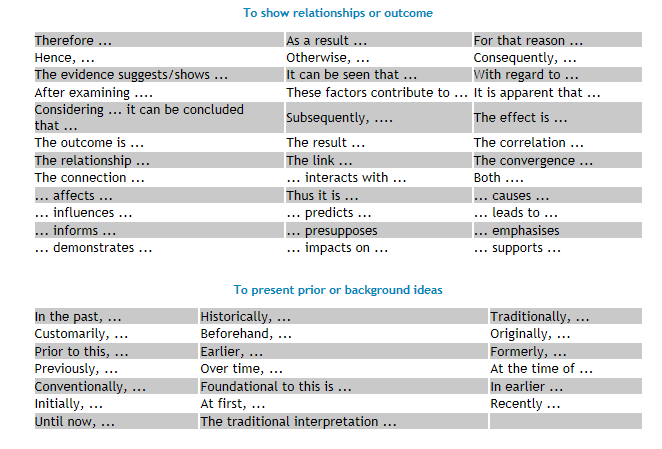 5/8/2014
26
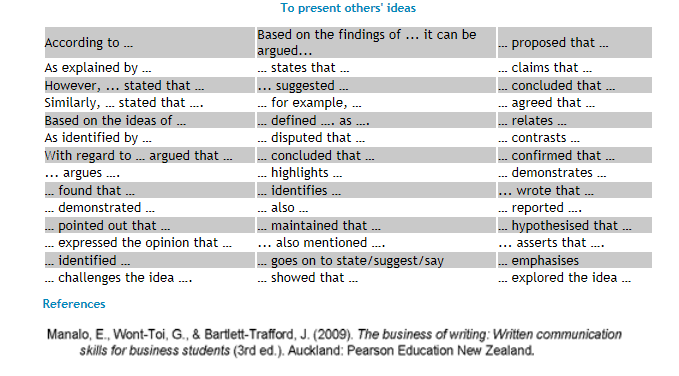 5/8/2014
27
Smarter Balanced
Next year will be the first year that our students will be taking the Smarter Balanced Assessment.  
This assessment focuses on student ability to write logical arguments with a particular focus on ideas, events, facts, and arguments presented in texts.
 Students need to incorporate substantive claims, sound reasoning and relevant evidence into their writing while citing their sources. 
The common cores state standards extends opinion writing, a basic from of argument, down to the earliest grades. Our students will need to be able to make evidentiary arguments in both conversation and writing. 
Grade levels will need to have a plan in place for how they are going to teach and assess evidentiary writing. Agreed upon rubrics for what evidentiary writing citing sources should look like at each grade level will be essential.
5/8/2014
28
District Wide Goal
By the end of the 2013-2014 school year, grades 2-6 will each have designed one evidentiary writing lesson with rubric and  posted the lesson and rubric to the curriculum webpage.
5/8/2014
29
What Do We Need To Have To Reach This Goal?
Mini-lessons to teach evidentiary writing
Agreed Upon Non-fiction passages
Writing prompt requiring citations
Rubric for scoring Writing
5/8/2014
30
Lexile Range for Passages
5/8/2014
31
Passage Lengths
5/8/2014
32